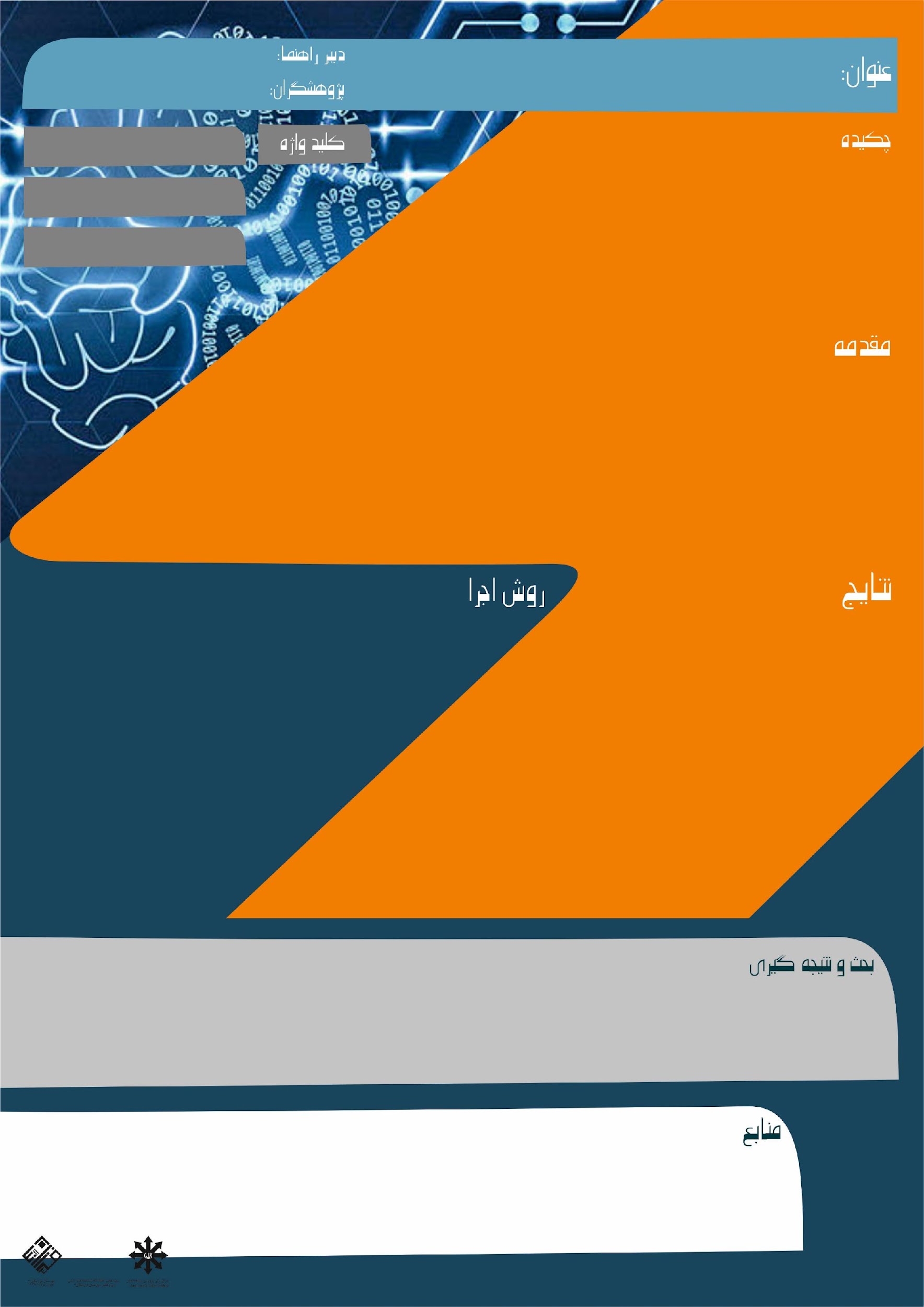 مینا براتی 
یمنا جعفری - ملیکا معظمی
بررسی مروری ارتباط متقابل اختلال اسکیزوفرنی و سابقه سوءمصرف مواد مخدر
اختلال اسکیزوفرنی
اسکیزوفرنی یکی از مهم‌ترین اختلالات روانی مزمن و ناتوان‌کننده است که در آن‌ ادراک،
شناخت و هیجانات فرد مبتلا تغییر کرده و از واقعیت منحرف می‌شود. این مقاله به بررسی ارتباط
متقابل اختلال اسکیزوفرنی و سابقه سوءمصرف مواد مخدر می‌پردازد. هدف از انجام آن بررسی تاثیرات
سوءمصرف مواد مخدر بر ایجاد و تشدید علائم اختلال اسکیزوفرنی و همچنین بررسی وجود تمایل بیشتر
افراد مبتلا به این بیماری برای سوءمصرف مواد مخدر مختلف است. پژوهشگران مایلند که بدانند پژوهش‌های
پیشین بین اختلال اسکیزوفرنی و سابقه سوءمصرف مواد مخدر چه ارتباطی را نشان می‌دهند؟
سوءمصرف مواد مخدر
اعتیاد
اسکیزوفرنی یکی از مهم‌ترین اختلالات روانی مزمن و ناتوان‌کننده است که در آن‌ ادراک، شناخت و هیجانات فرد مبتلا تغییر کرده و از
واقعیت منحرف می‌شود. علائم اصلی این اختلال که با دوره‌های مداوم یا عودکننده روان‌پریشانه همراه است، شامل توهم (غالبا توهم شنیداری)،
هذیان و اختلال تفکر و علائم شناختی (مانند مشکل در توجه، حافظه، زبان و عملکردهای اجرایی) می‌باشد. علائم این اختلال معمولا در اوایل دوران
بزرگسالی شروع می‌شوند و به تدریج بروز پیدا می‌کنند. به طور متوسط 1 تا 7 درصد جمعیت در نقاط مختلف جهان به این اختلال مبتلا هستند و شیوع آن
در مردان 1.4 بیشتر از زنان است. اسکیزوفرنی می‌تواند همراه اختلالات روانپزشکی دیگر مانند اضطراب، افسردگی، اختلال شخصیت یا دوقطبی بروز کند. اسکیزوفرنی
ممکن است از طریق عوامل ژنتیکی و یا محیطی ایجاد شده و یا بروز پیدا کرده باشد. بنابراین محققین معتقدند که با پیشگیری از عوامل خطرزا مانند مسائل مرتبط با
بارداری و عدم سوءمصرف مواد مخدر می‌توان به پیشگیری از ابتلا یا تشدید علائم اختلال اسکیزوفرنی امیدوار بود.
جامعه آماری این پژوهش مطالعات انجام گرفته در رابطه با موضوع اختلال اسکیزوفرنی و سابقه سوءمصرف مواد مخدر است. از آن جا که در زبان فارسی کمبود پیشینه تحقیق برای موضوع مورد نظر وجود داشت، پژوهشگران بر آن شدند تا این پژوهش را با روش مقاله مروری با کمک جستجوی پیشرفته کلیدواژه‌ها در Google Scholar انجام دهند، تا با گردآوری یک پایگاه داده از مقالات با موضوع مشابه سعی در جبران این کمبود در پیشینه تحقیق زبان فارسی کنند. این پایگاه داده مهم‌ترین مسائل هر یک از مقالات شامل عنوان، نویسندگان، سال انتشار، محل انتشار، جمعیت هدف، نوع مطالعه، سوال اصلی پژوهش، نوع مواد مخدر مورد بررسی در پژوهش، اختلالات همراه احتمالی، محدودیت‌های پژوهش و در نهایت یافته‌های اصلی هر پژوهش‌ را استخراج و به شکل منظم دسته‌بندی می‌کند.
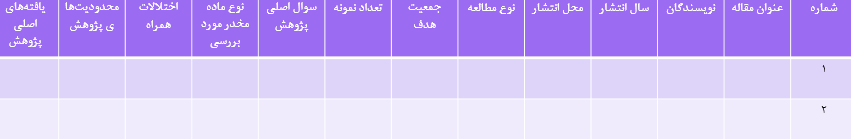 تحقیقات نشان می‌دهند که که مصرف سیگار، الکل، حشیش و ماریجوانا، تریاک و کوکائین، می‌تواند عامل تشدید یا حتی بروز علائم بیماری اسکیزوفرنی شود. همچنین این که کدام ماده مصرف بیشتری در بین مبتلایان دارد تا حدی به عوامل فرهنگی بستگی داشته است. برای مثال در ایران به خاطر قوانین اسلامی درباره مصرف الکل بیشترین ماده مصرفی تریاک و در آمریکا و سایر نقاط الکل بوده است.
میانگین درصد سوءمصرف انواع مواد مخدر در مبتلایان به اسکیزوفرنی در جدول بالا مشخص شده است.
1. بهدانی، فاطمه. حبرانی، پریا. بررسی مصرف مواد در بیماران مبتلا به اسکیزوفرنی بستری در بیمارستان ابن سینا مشهد، فصلنامه اصول بهداشت روانی، دانشگاه علوم پزشکی مشهد، مشهد، ایران، 1387 ،شماره 37 ،صفحات 63 تا 70
2. حسینی، سیدحمزه. ضرغامی، مهران. موسوی، سید ابراهیم. ناطقی، غلامرضا. مسعود زاده، عباس. بررسی همبودی سوءمصرف مواد با اختالالت روانپزشکی در مراجعین سرپایی به درمانگاه مرکز آموزشی درمانی زارع ساری، 1387، مازندران، ایران
3. باکلی، پیتر. سوء مصرف مواد در اسکیزوفرنی، 1998 ،دانشگاه در آن آربر، میشیگان، آمریکا.